АВТОНОМНОЕ ДОШКОЛЬНОЕ ОБРАЗОВАТЕЛЬНОЕ УЧРЕЖДЕНИЕ«ЮРГИНСКИЙ ДЕТСКИЙ САД ЮРГИНСКОГО МУНИЦИПАЛЬНОГО РАЙОНА»
ПЕДАГОГИЧЕСКИЙ ОПЫТ ПО ТЕМЕ:

 «Воспитание здорового образа жизни через занятия по валеологии»
Алексеева Светлана Николаевна
воспитатель  I категории
Цель: воспитать у детей потребность в здоровом образе жизни, формировать ответственность за  сохранение  собственного здоровья.
Задачи: 
	- углубление знаний детей о строении организма человека;
	- воспитание у детей заботы о своем организме, желание быть всегда здоровым; 
	- овладение практическими навыками ухода за телом;
	-  воспитание у детей самоуважение, чувство социальной значимости, самоутверждения в своей неповторимости, индивидуальности в глазах сверстников и взрослых;
	- формирование у детей мотивации на здоровье и здоровый образ жизни.
Ожидаемый результат:

осознание родителями и детьми понятия «здоровый образ жизни» и влияние образа жизни на состояние здоровья;
 
повышение уровня адаптации к современным условиям жизни овладение навыками самооздоровления;


-оформление творческих выставок, фотовыставок.
Работа по валеологическому воспитанию разделена на 6 блоков:
«Человек»;
2. «Гигиена и здоровье»;
3. «ОБЖ»;
4. «Здоровое питание»;
5. «Мы и природа»;
6. «Полезные продукты».
«Человек»
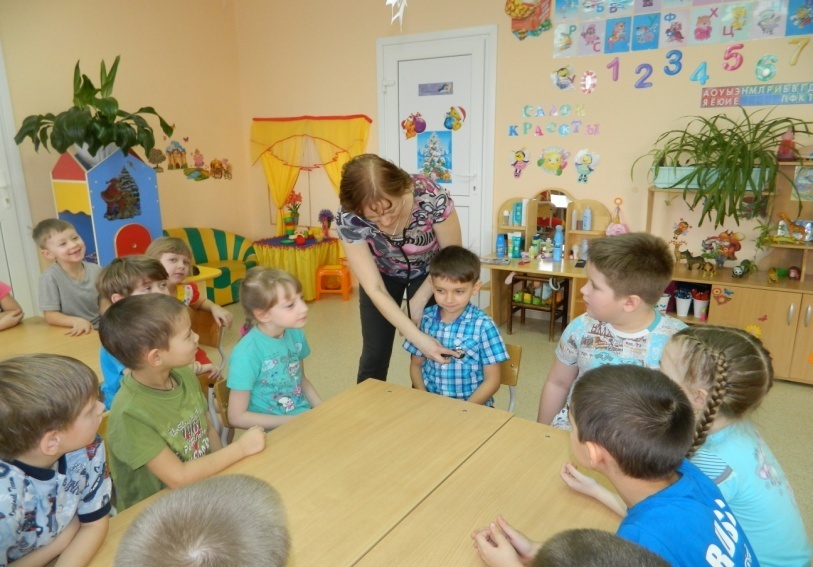 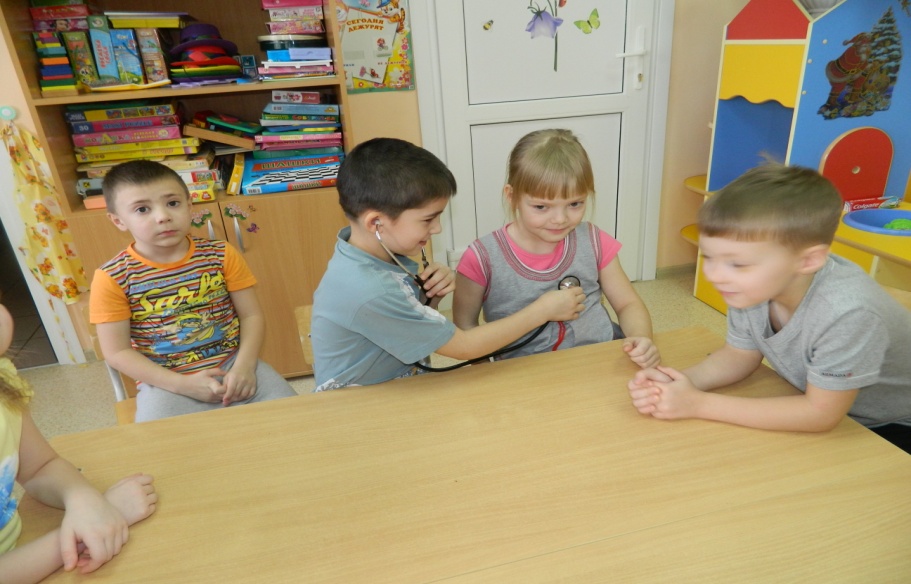 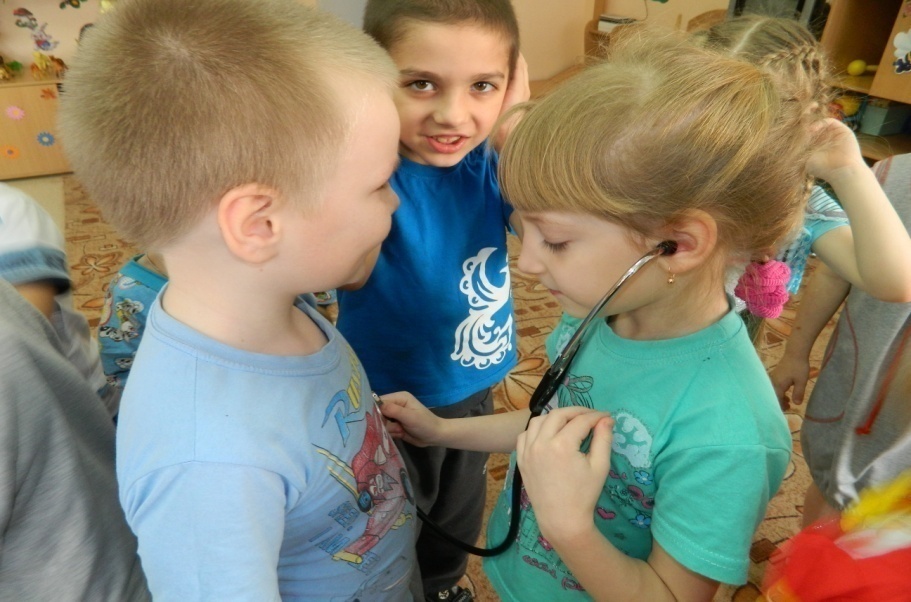 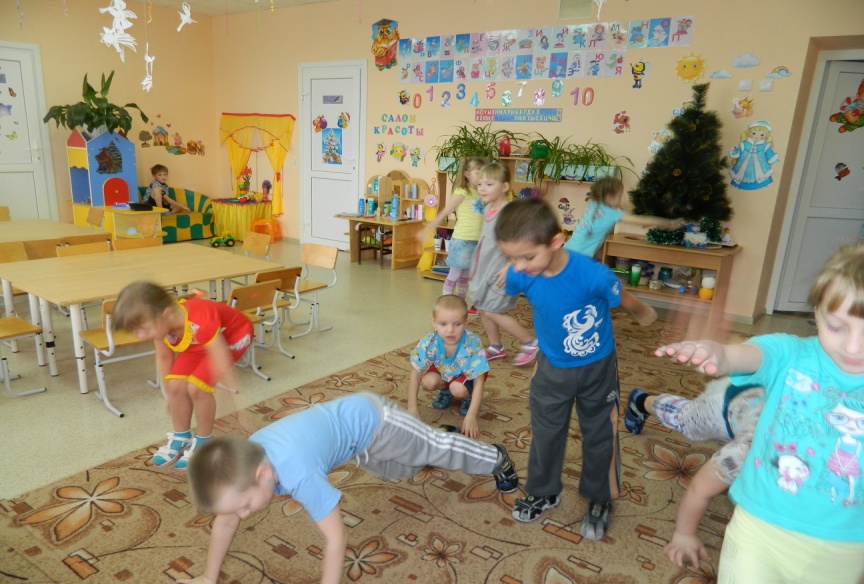 Prezentacii.com
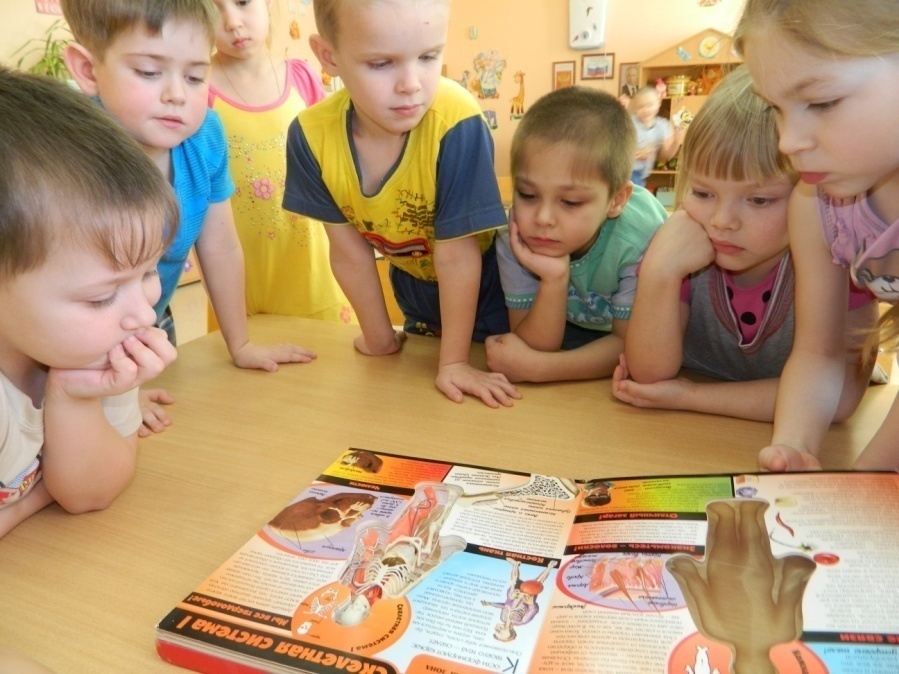 «Гигиена и здоровье»
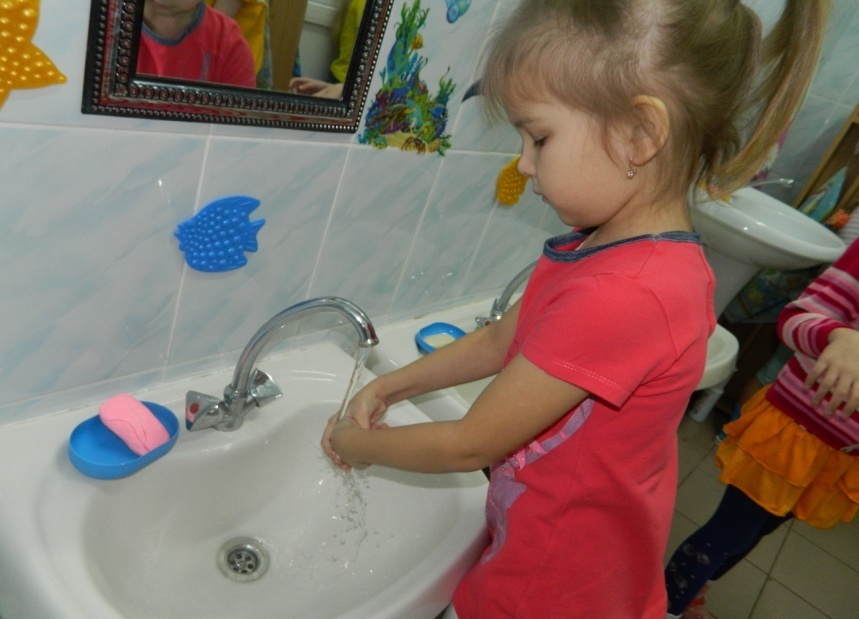 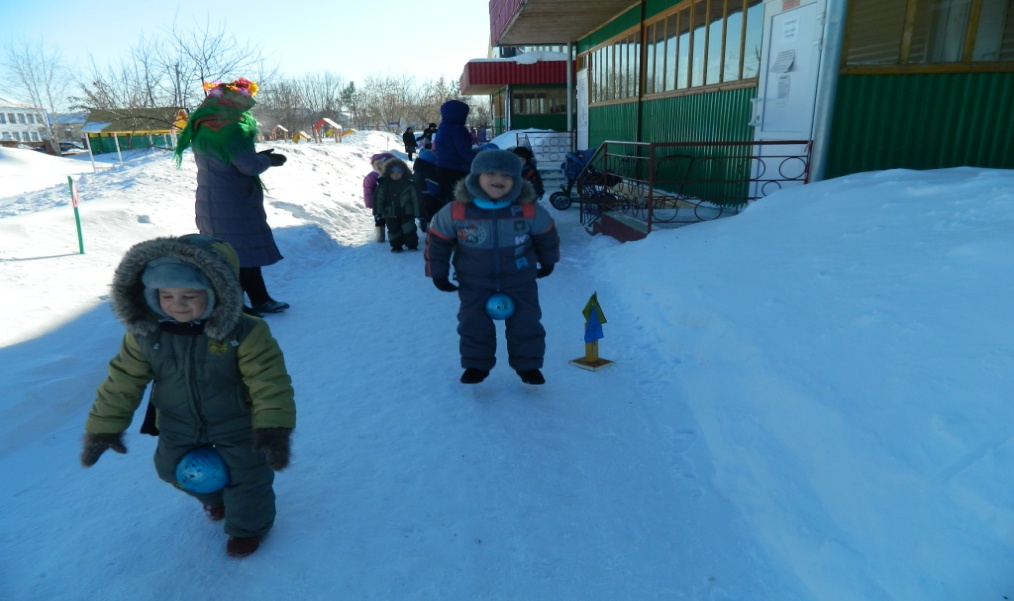 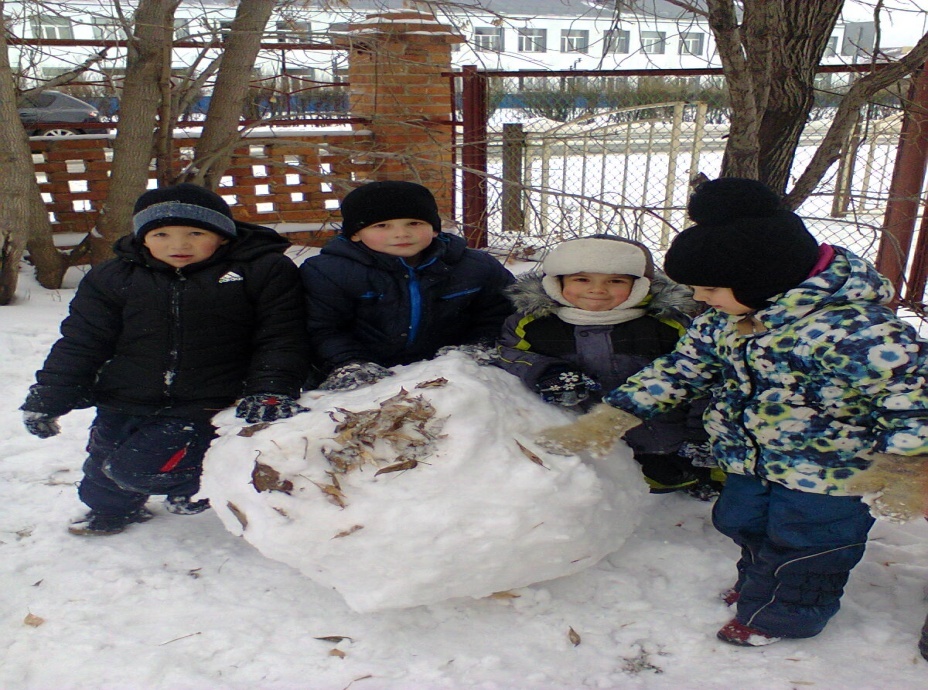 Prezentacii.com
«ОБЖ»
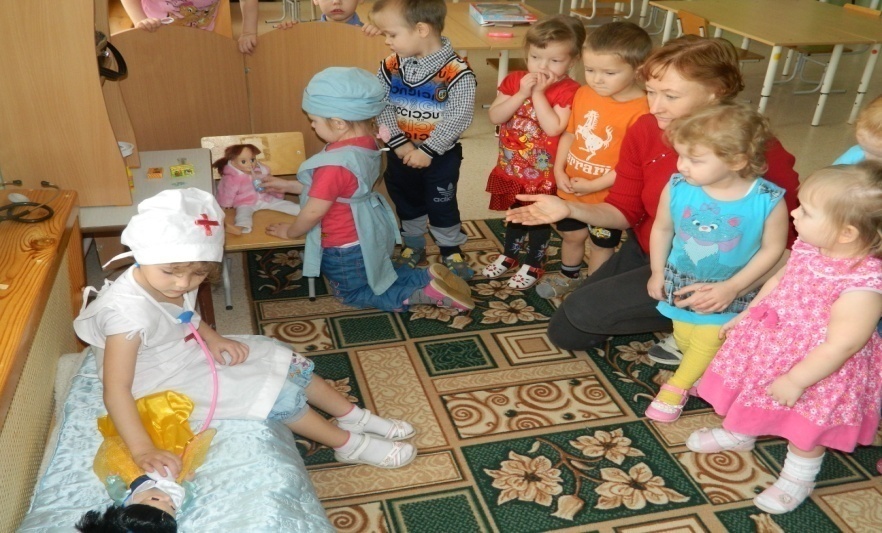 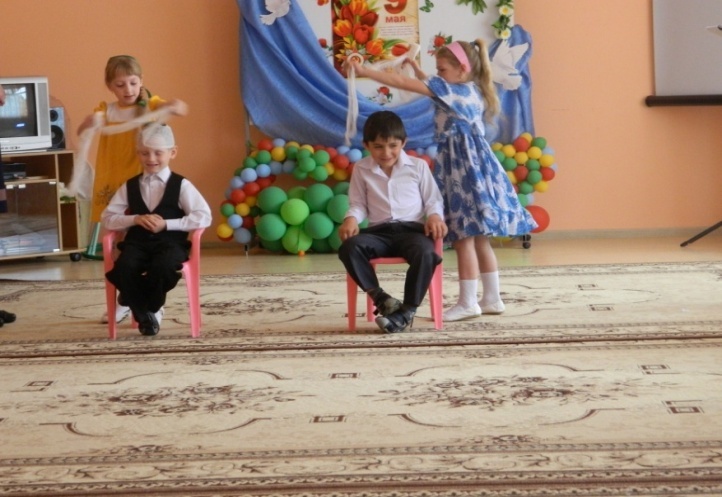 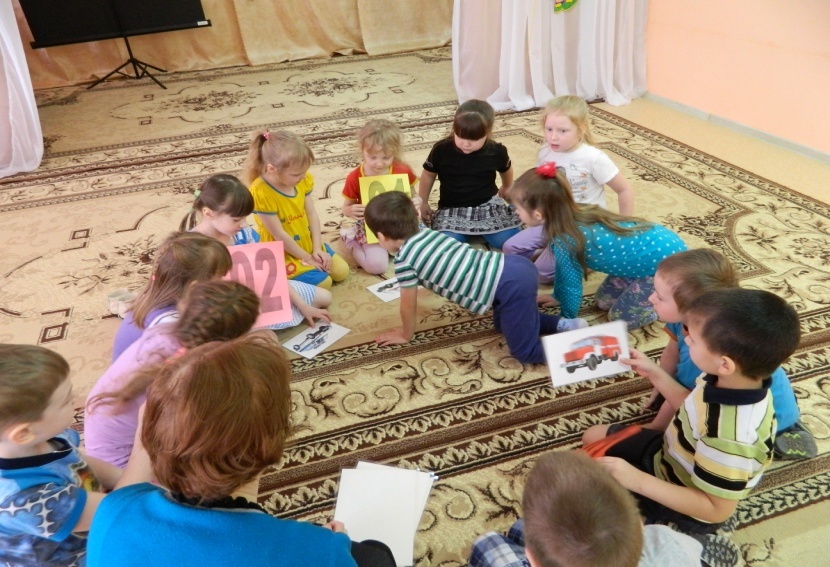 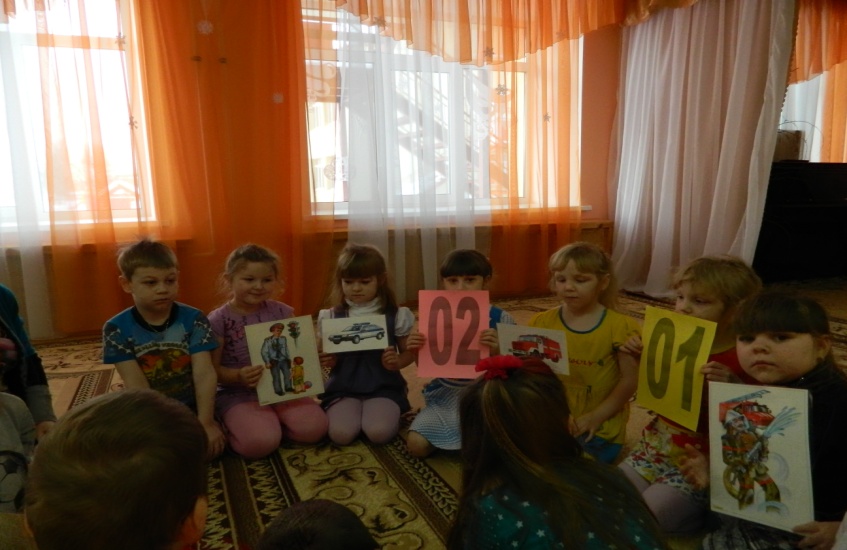 Prezentacii.com
«Здоровое питание»
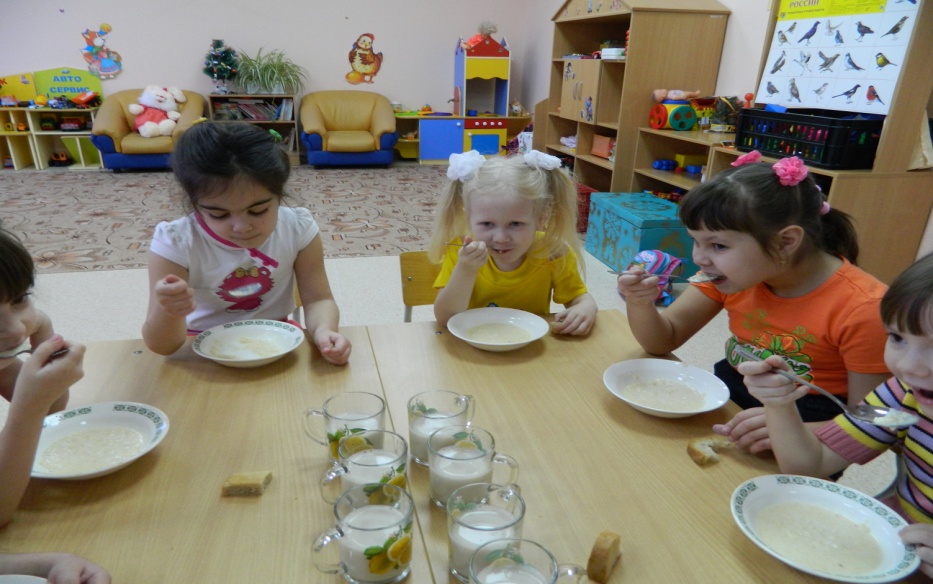 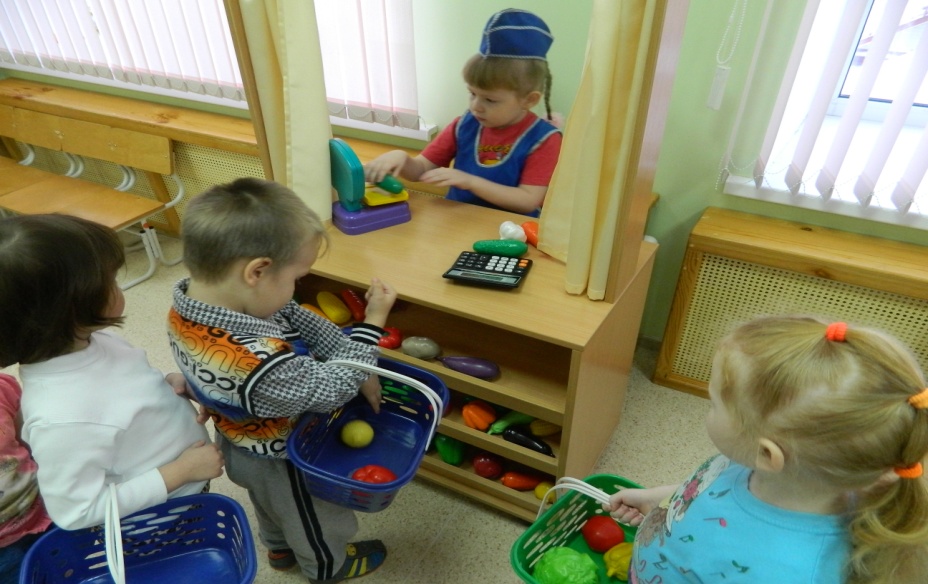 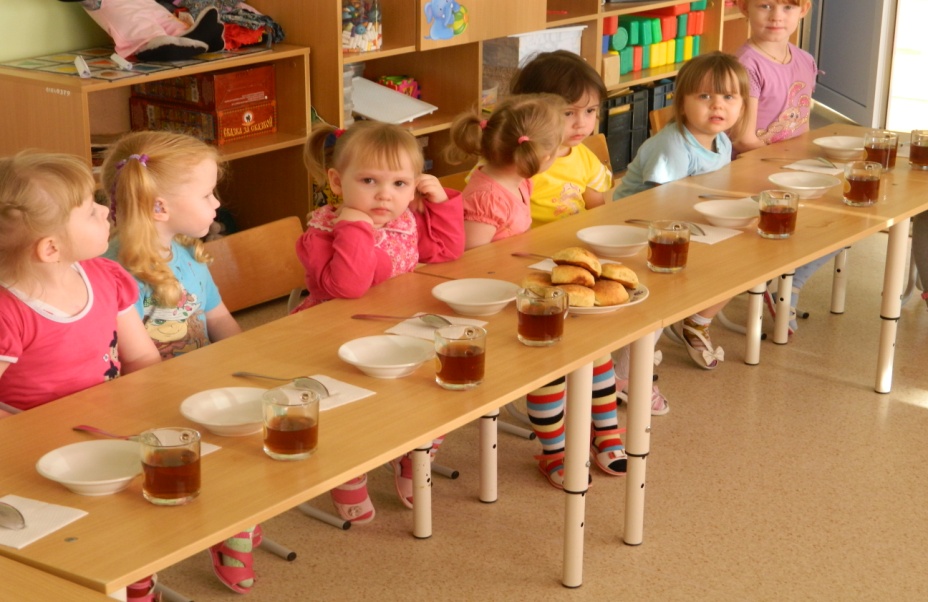 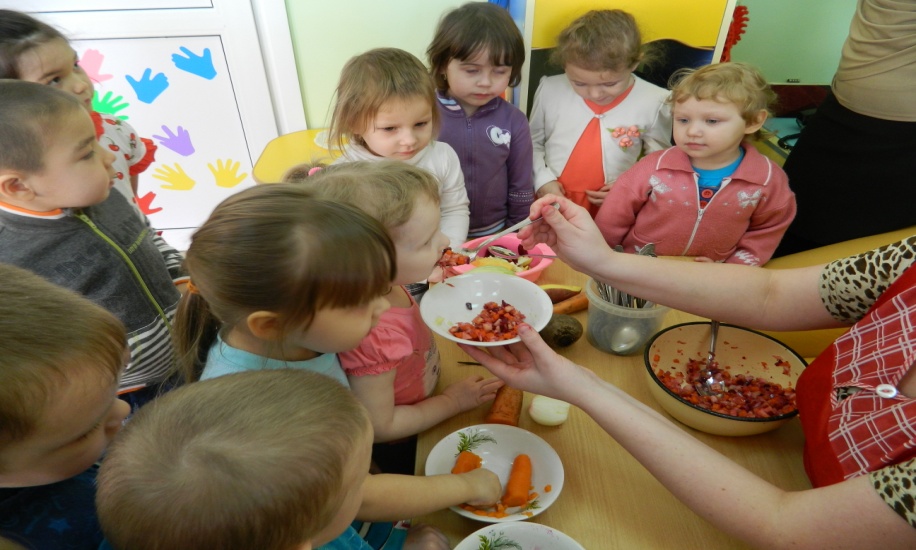 Prezentacii.com
«Мы и природа»
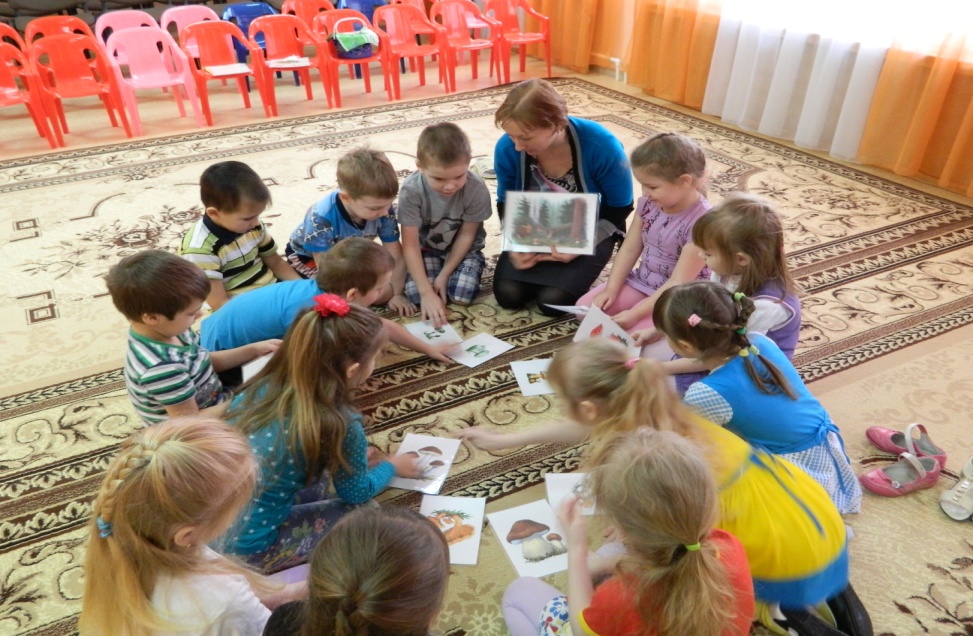 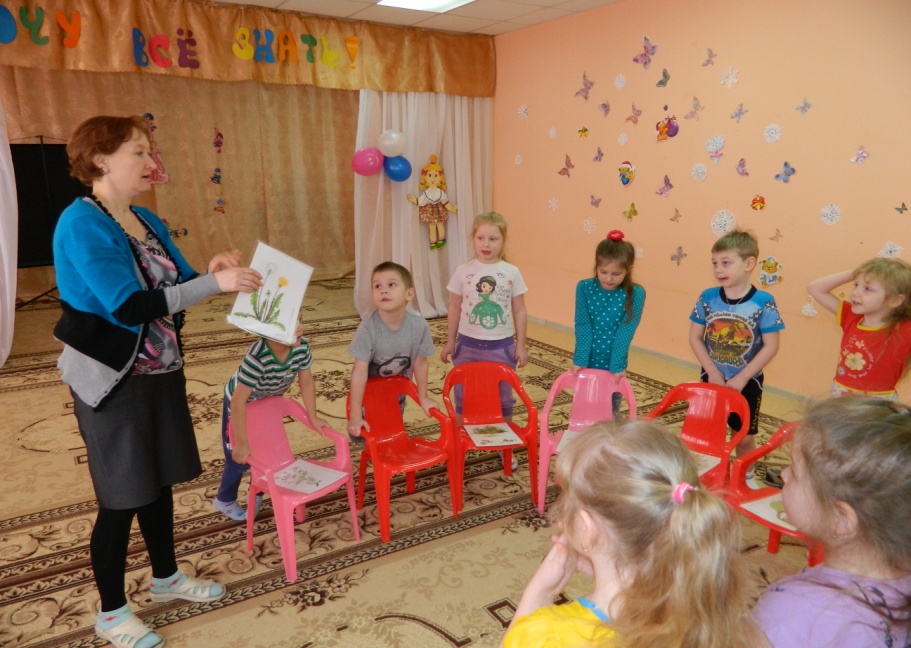 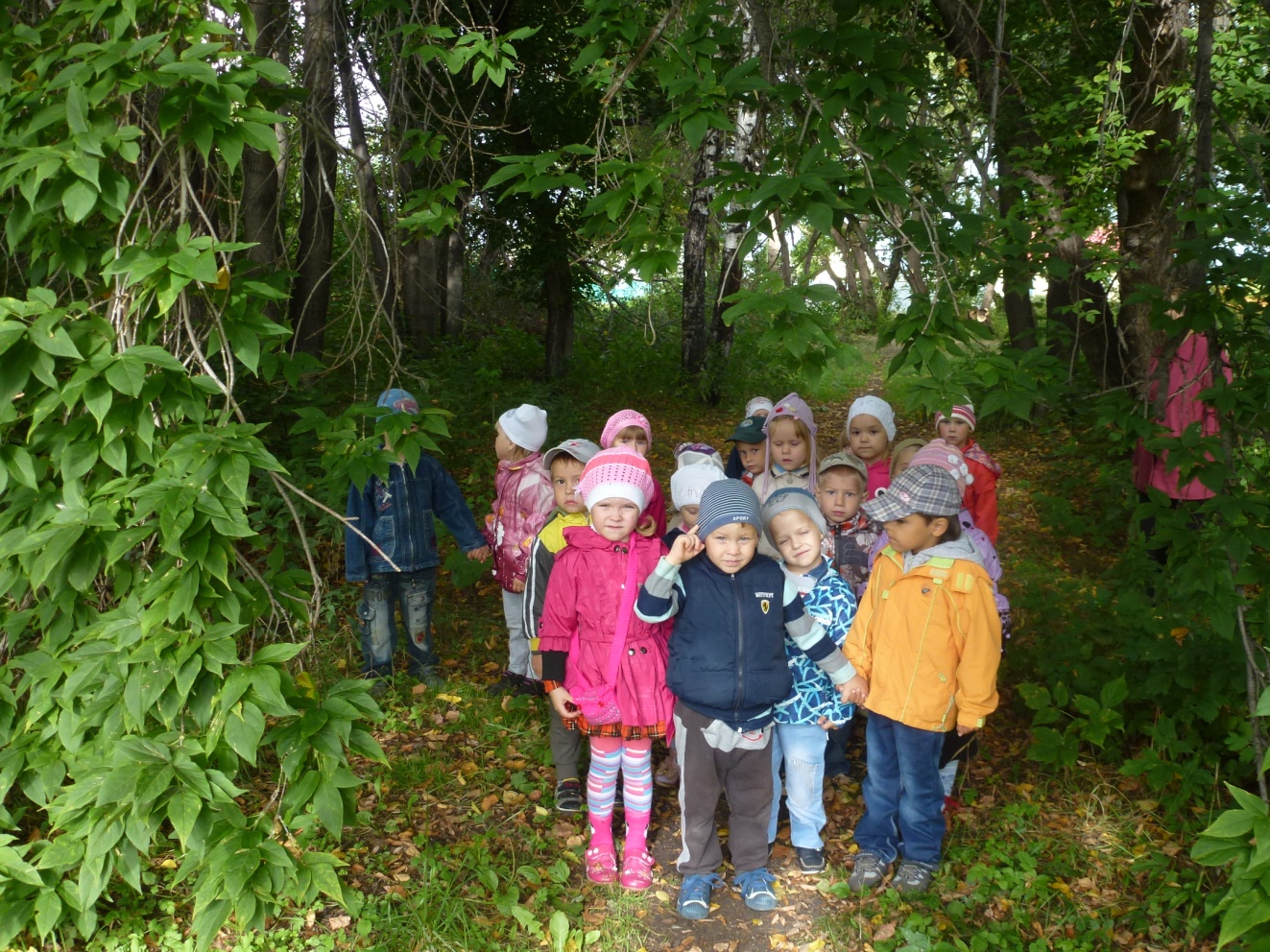 «Полезные продукты»
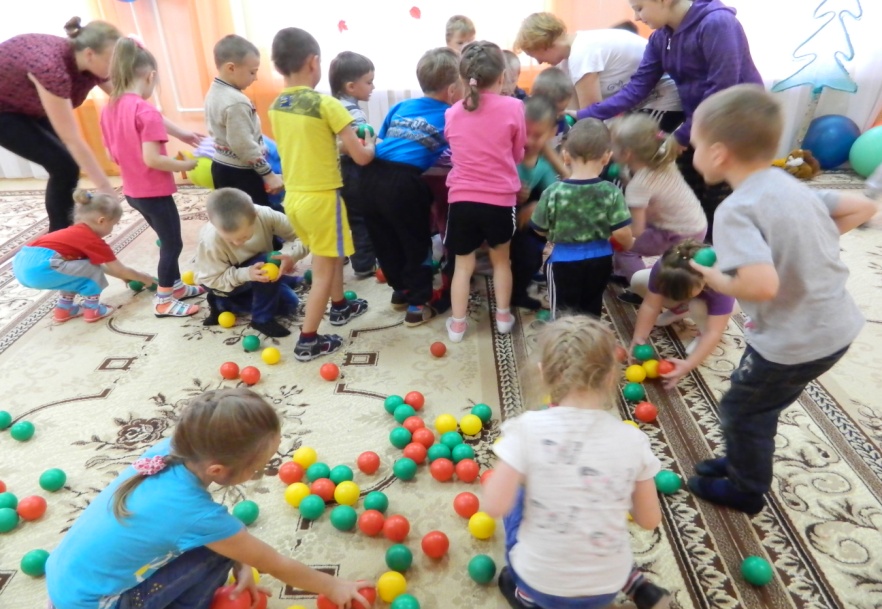 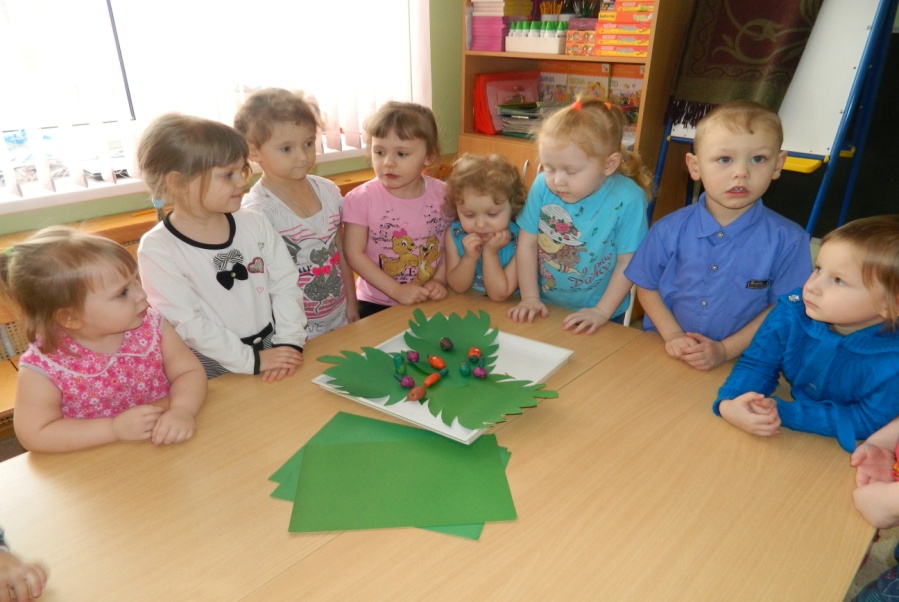 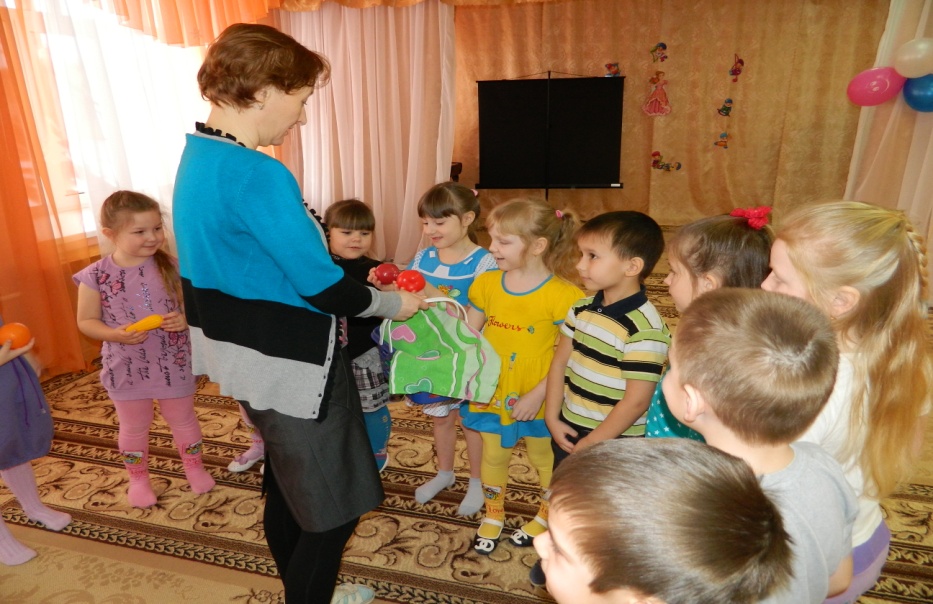 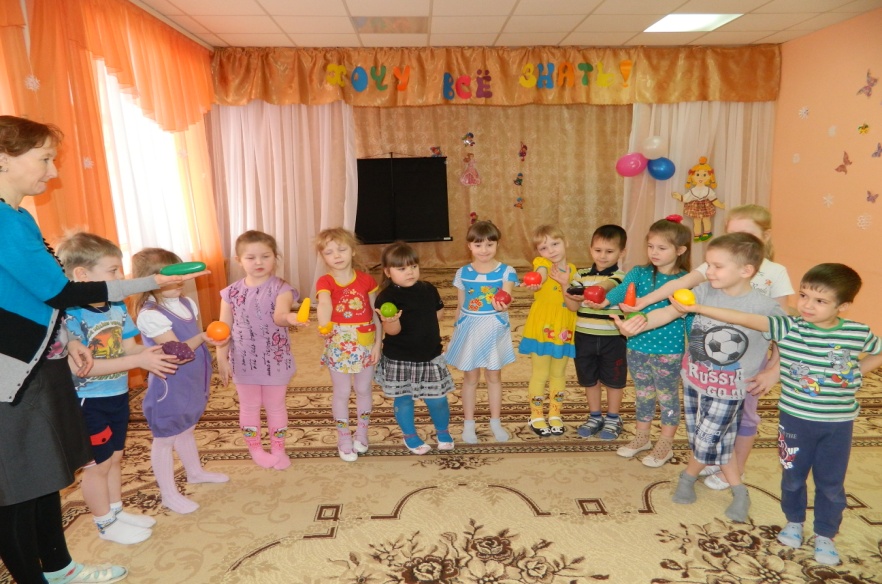 «Игровые массажи»
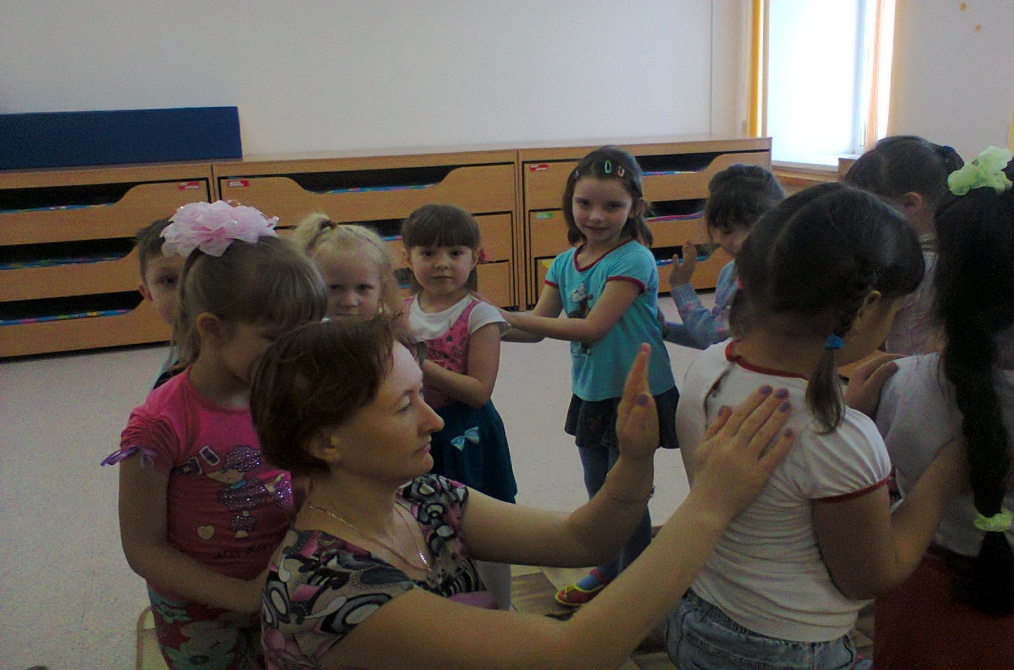 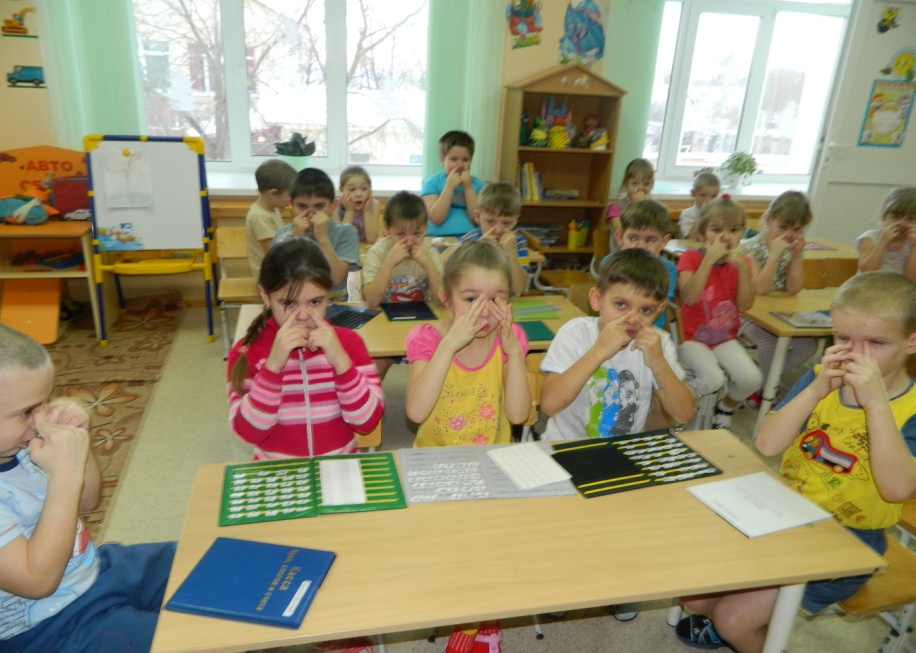 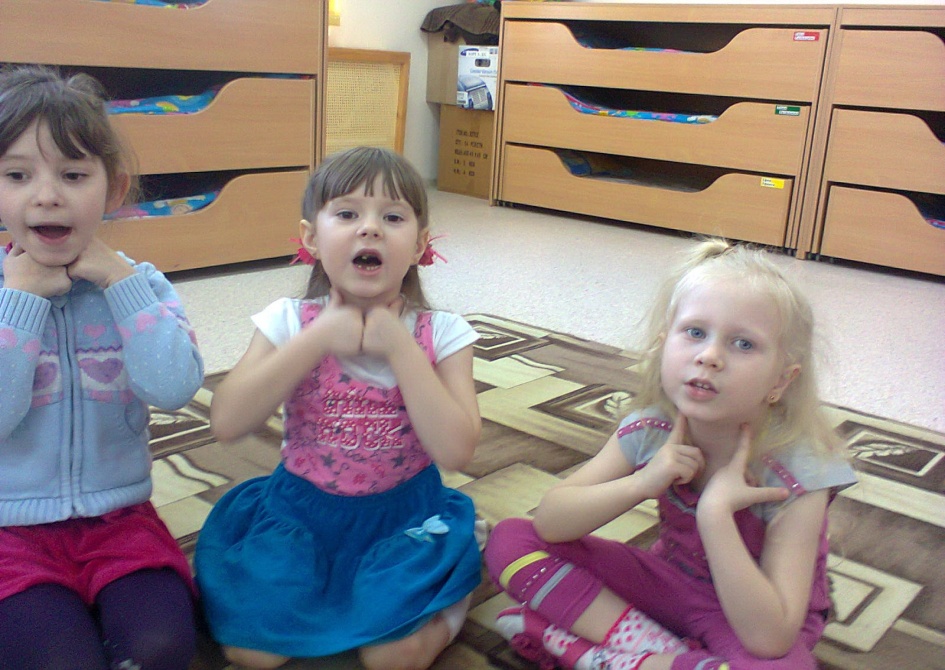 «Физминутки и гимнастика после сна»
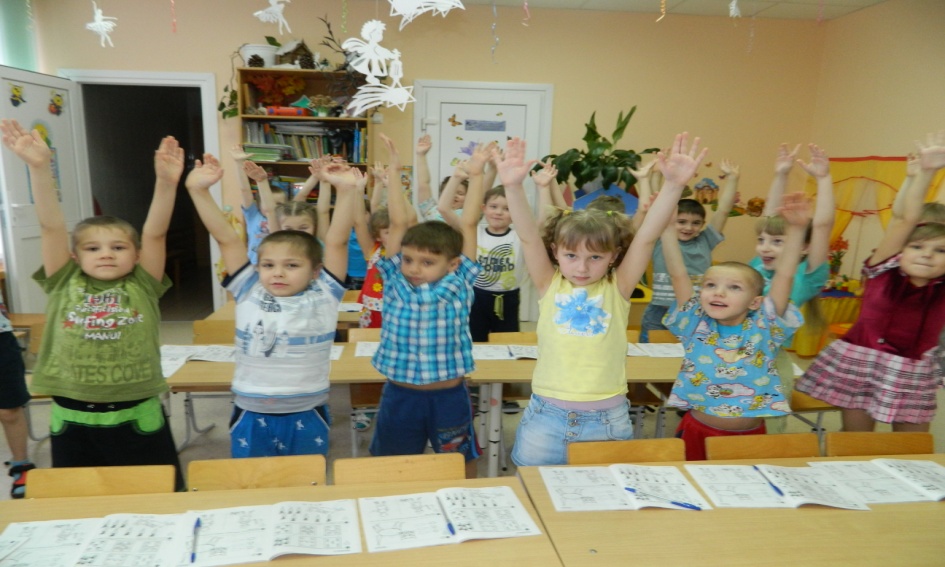 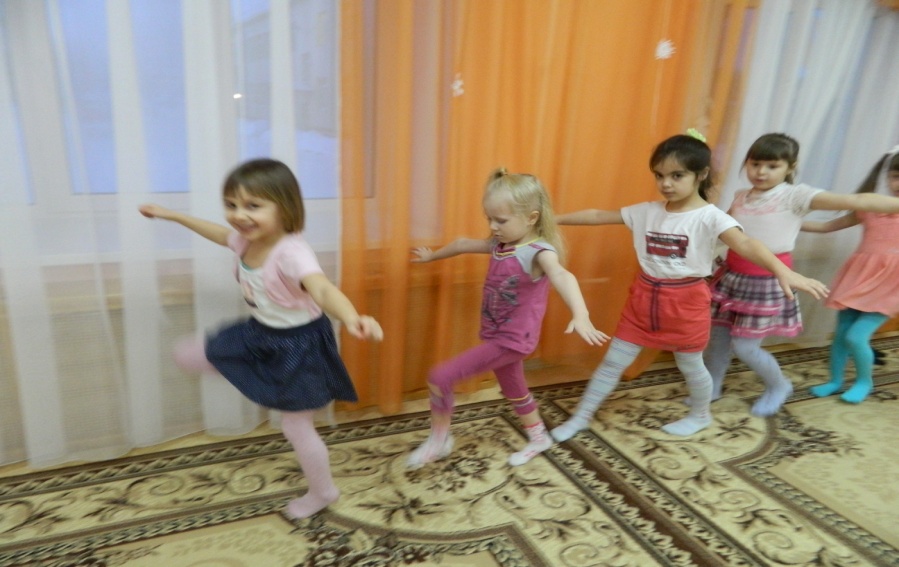 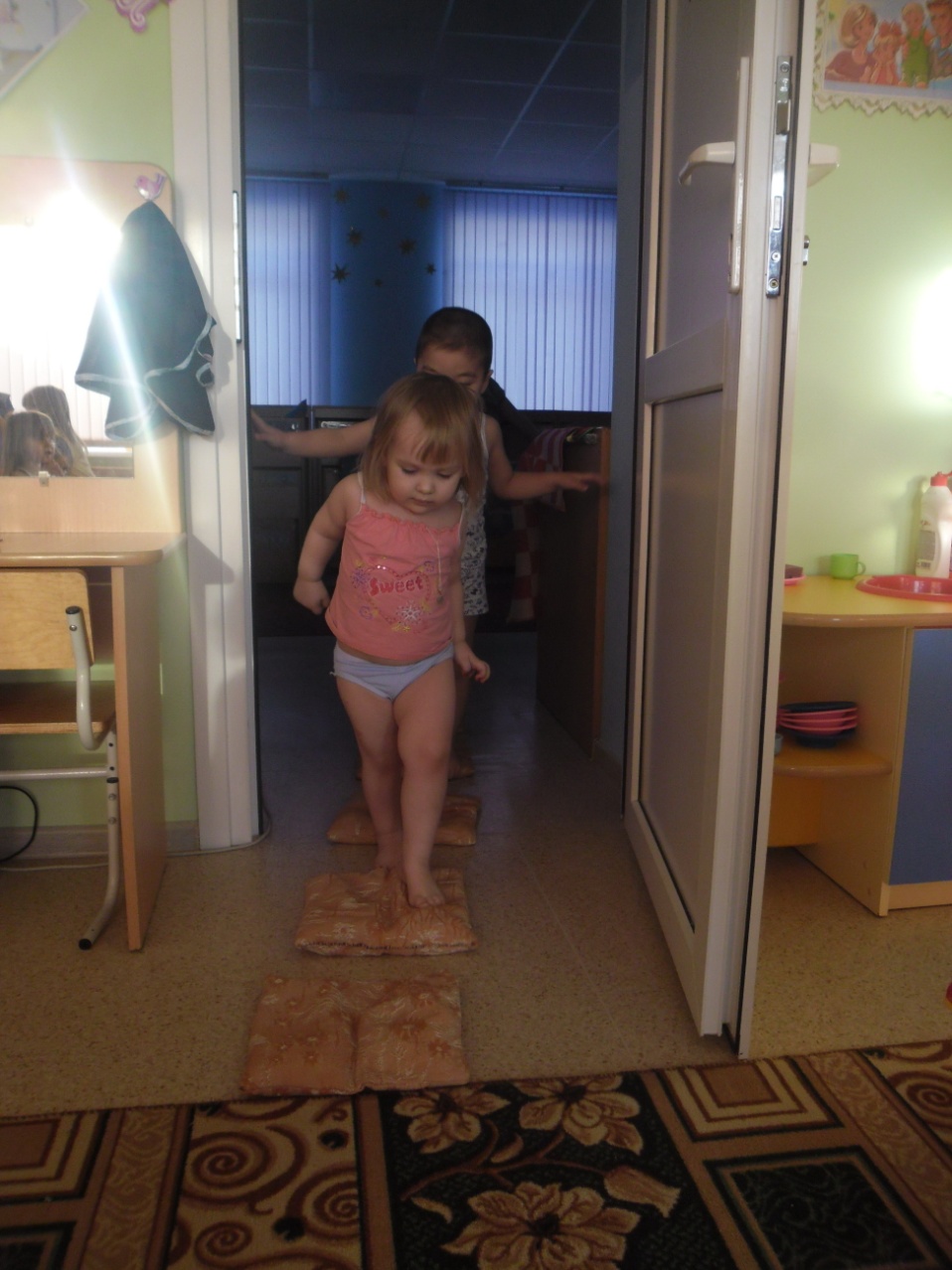 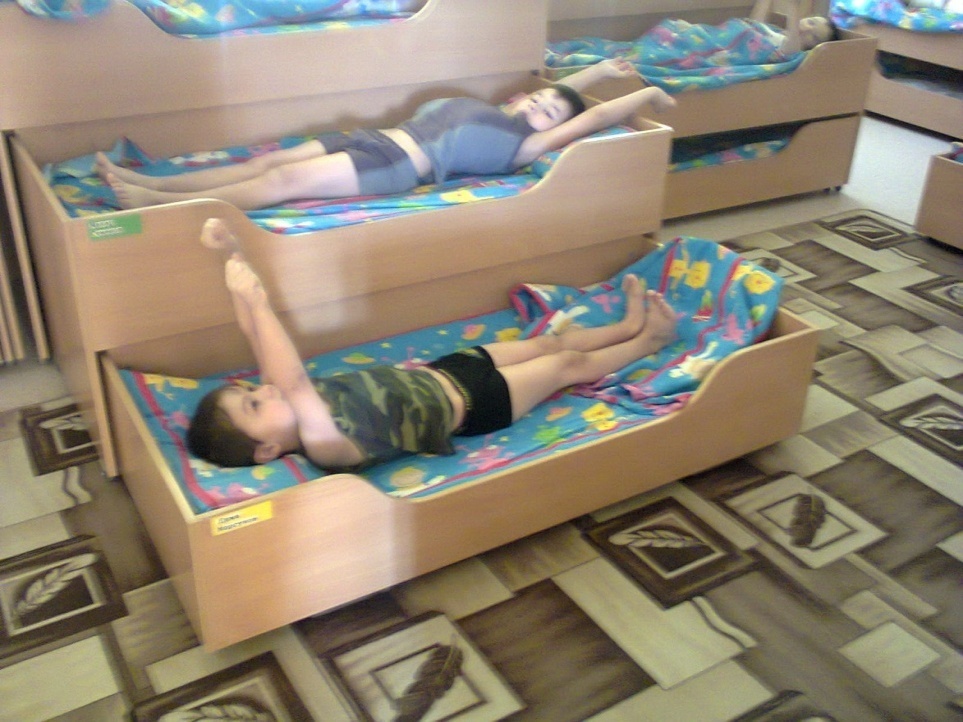 «Дидактические игры»
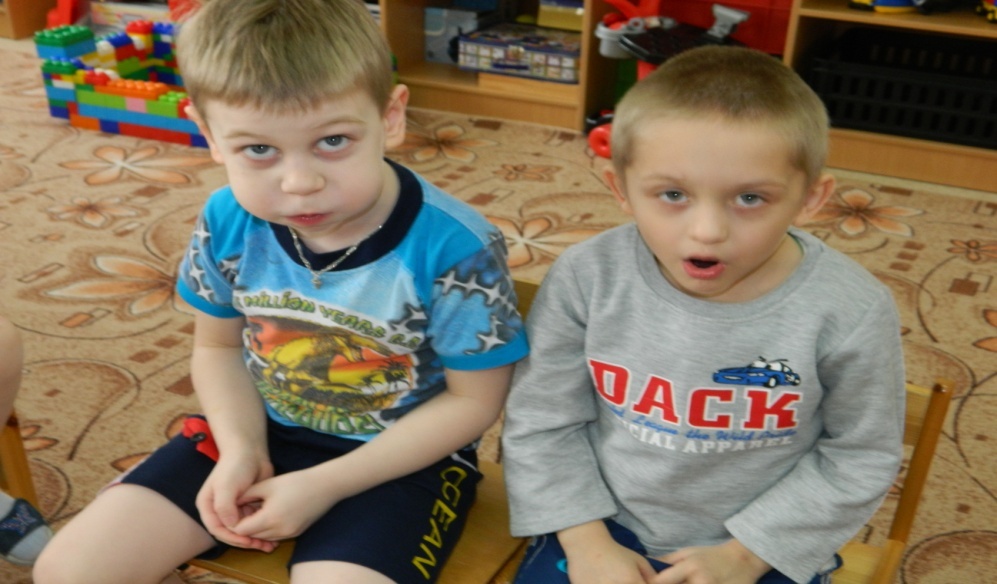 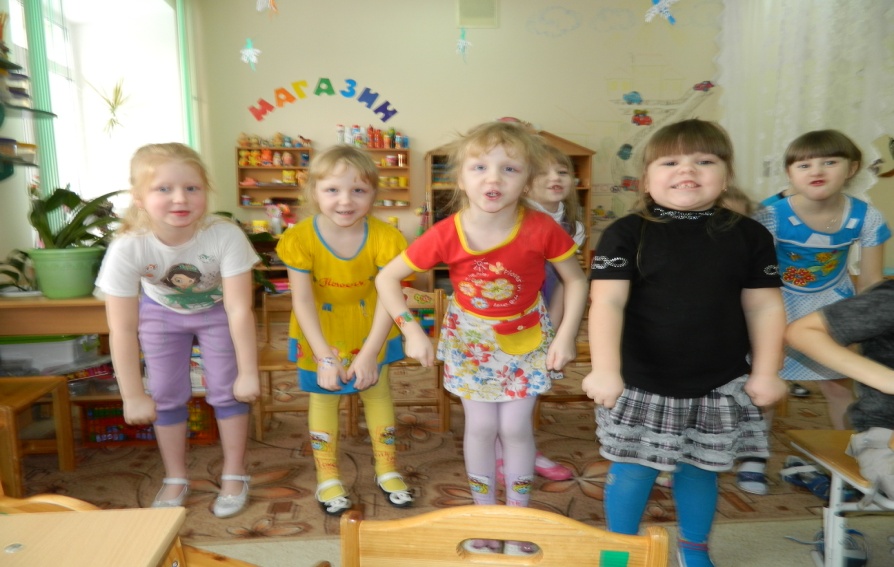 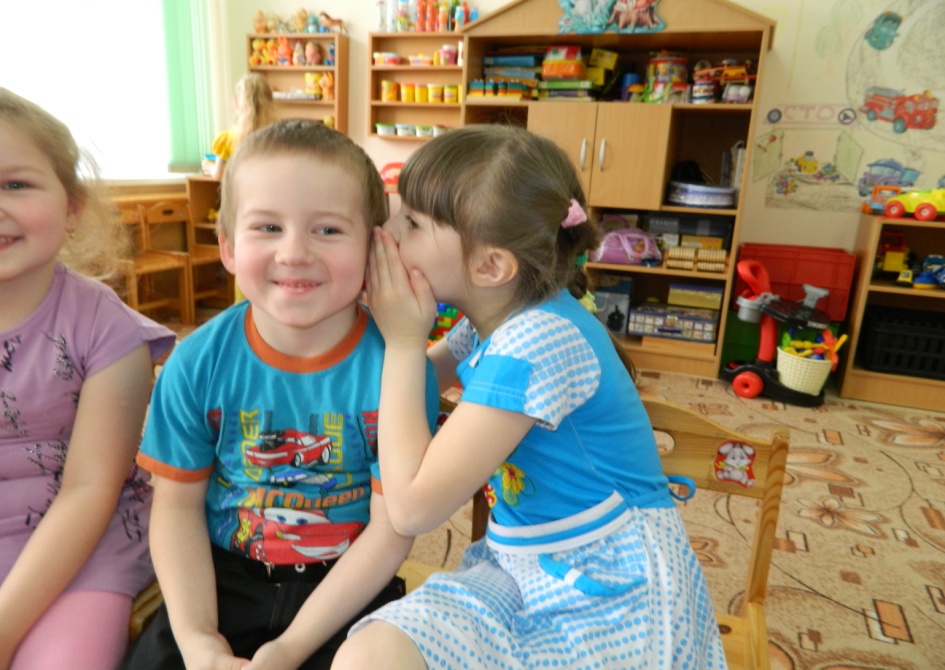 «Подвижные игры»
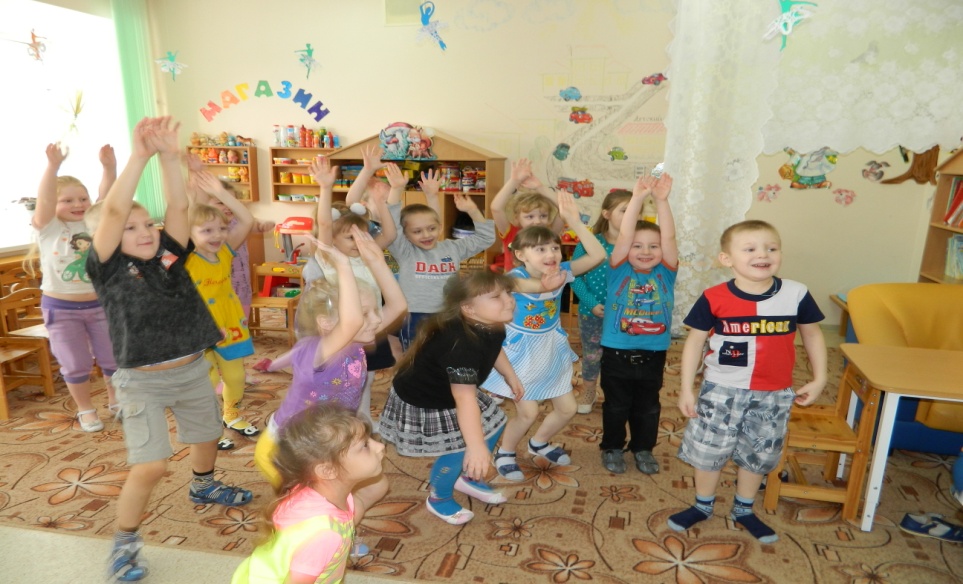 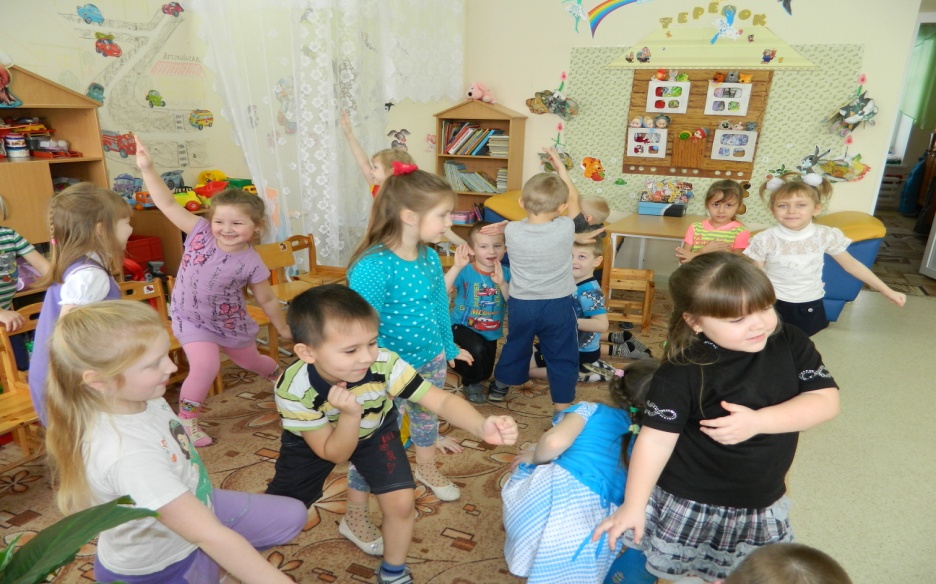 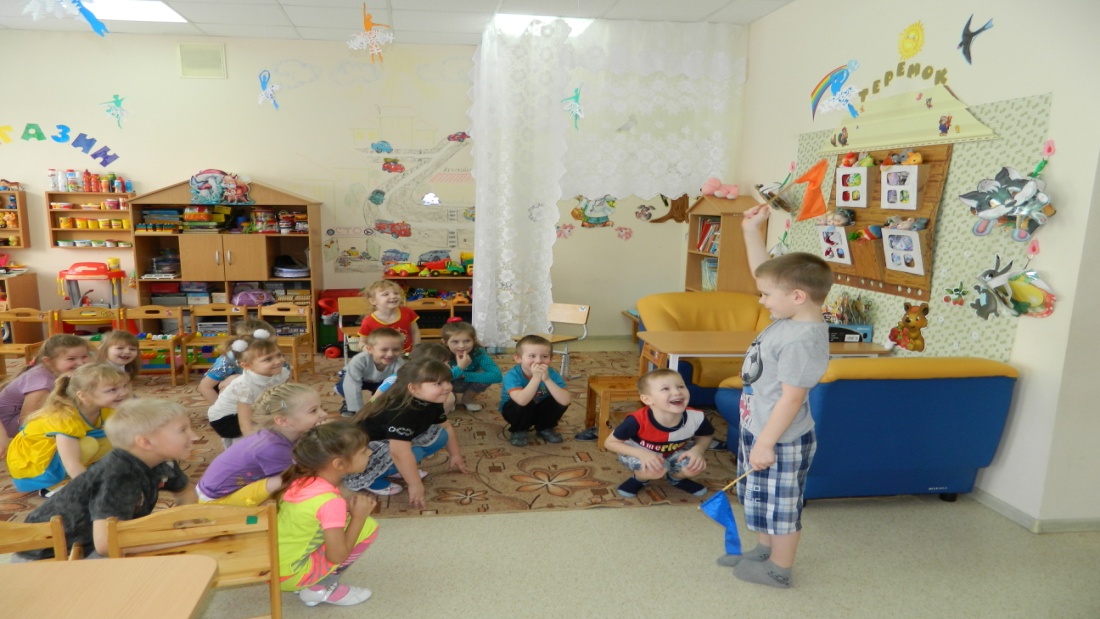 Совместные мероприятия с родителями
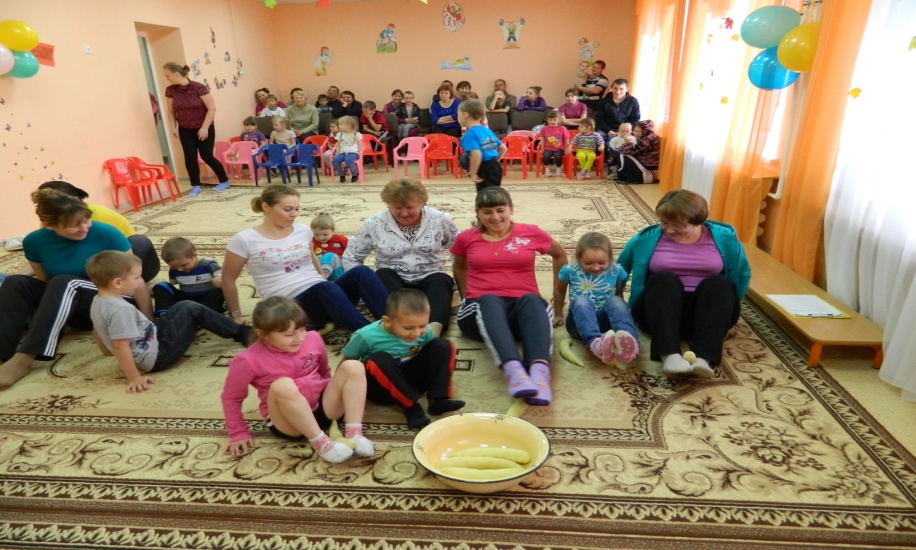 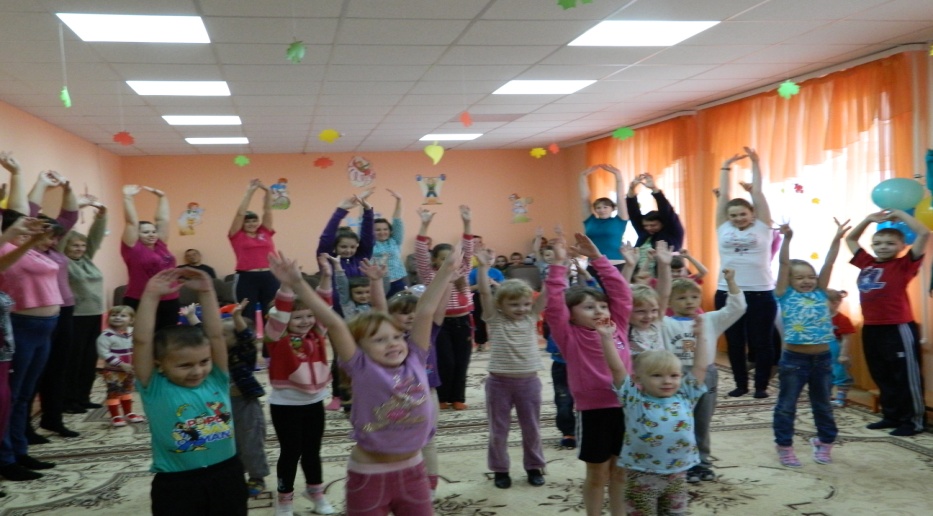 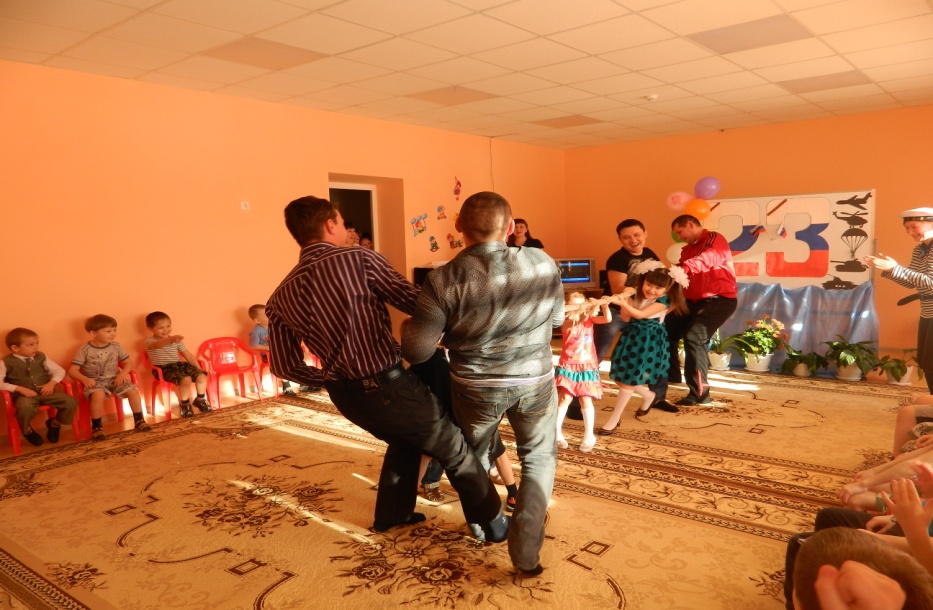 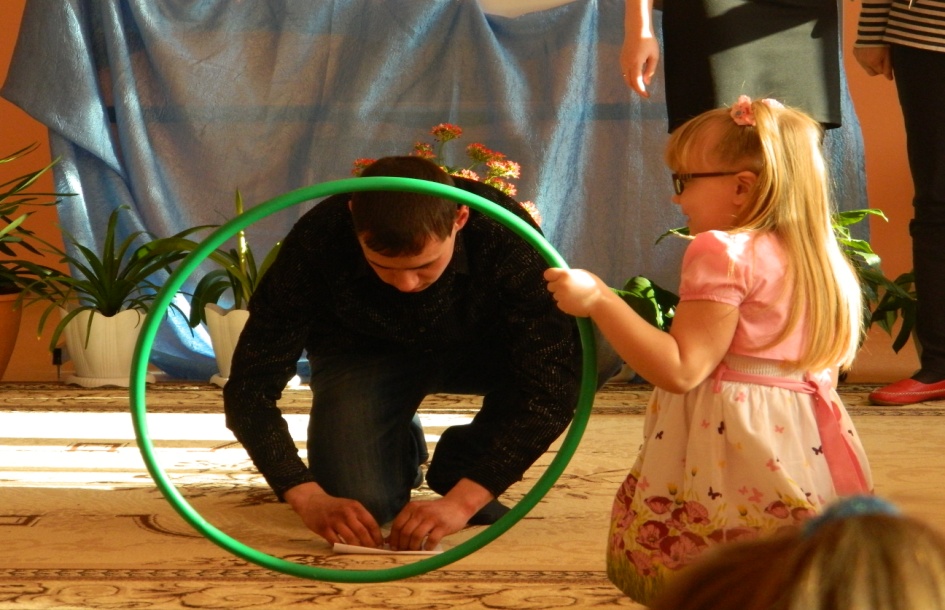 Занятие – практикум 
«Гимнастика после сна»
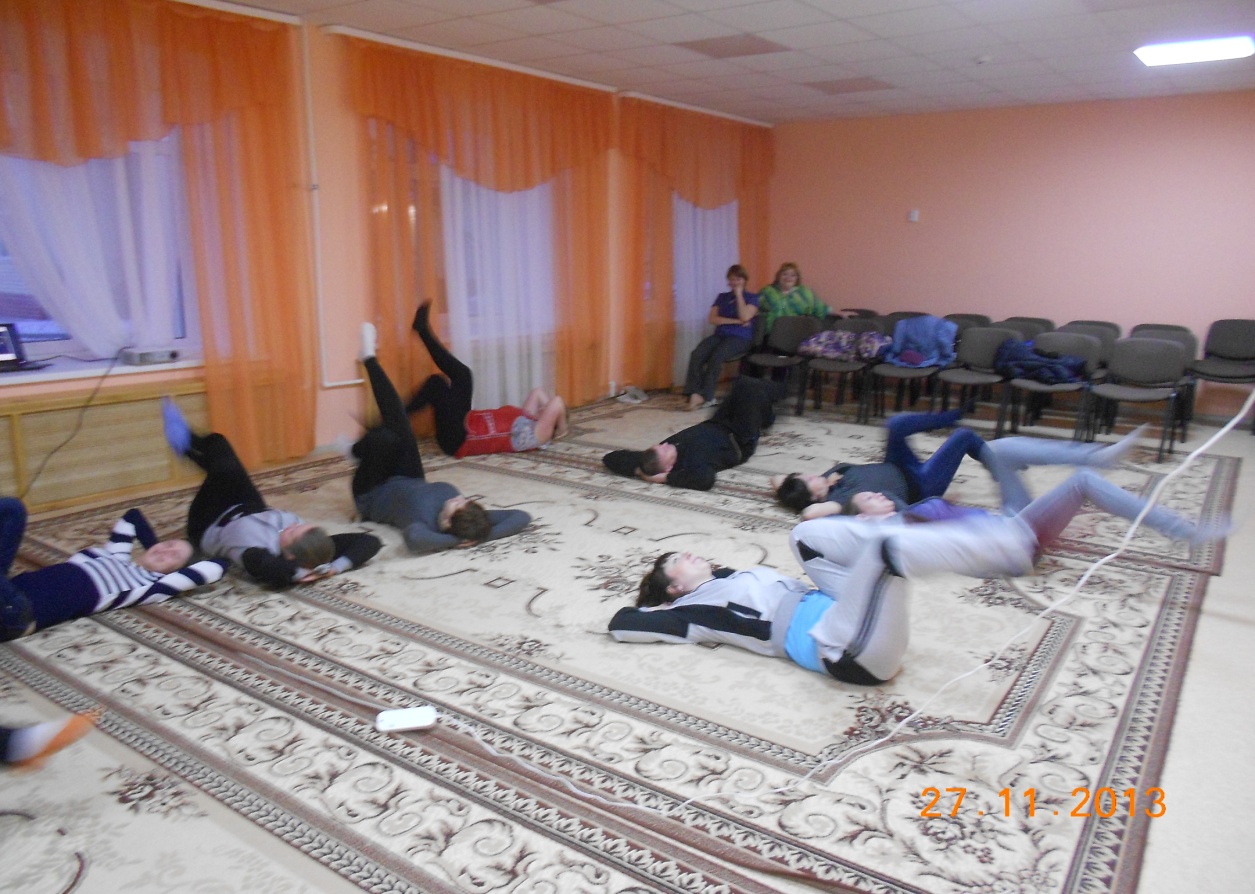 «Диагностика»
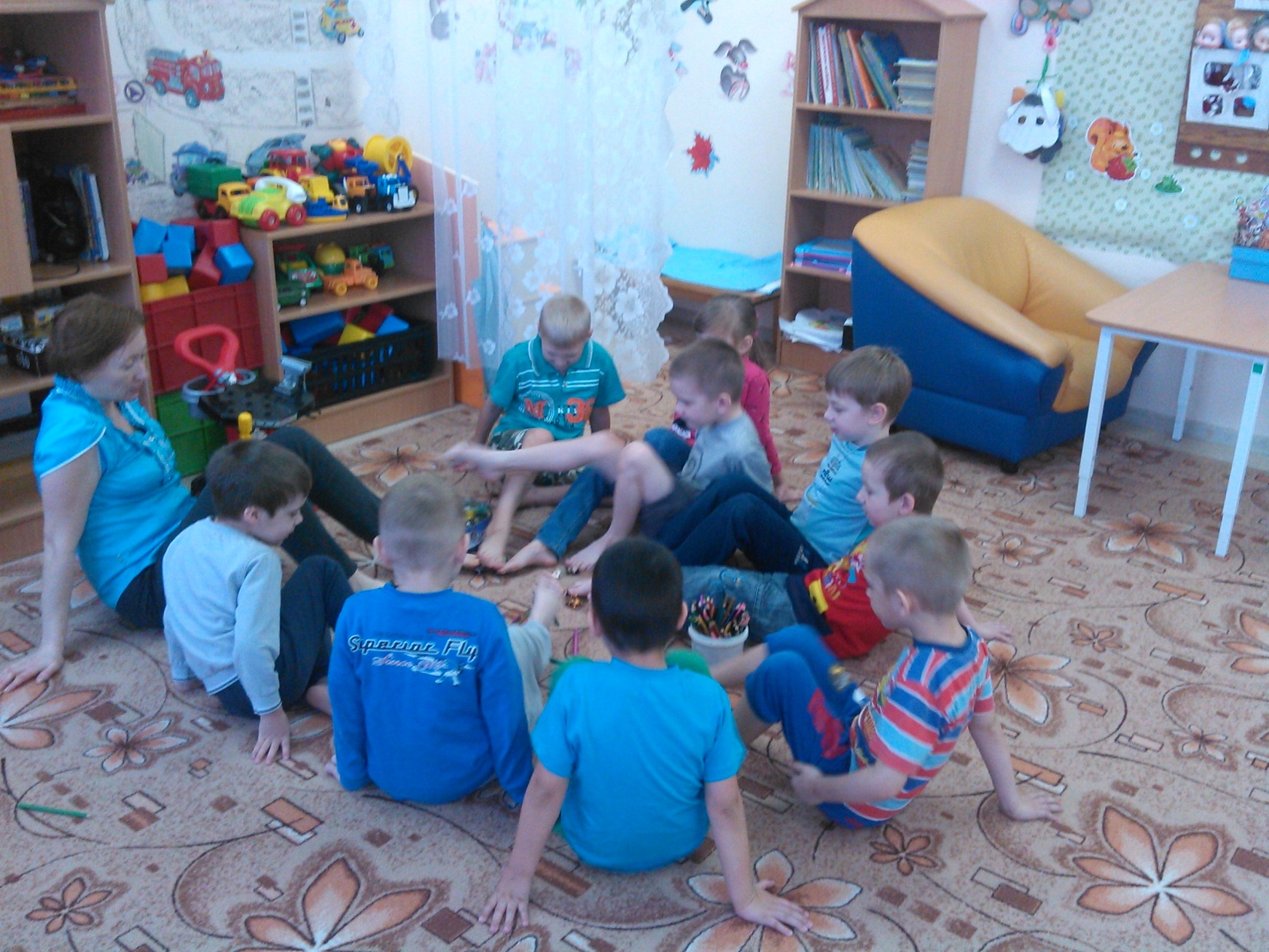 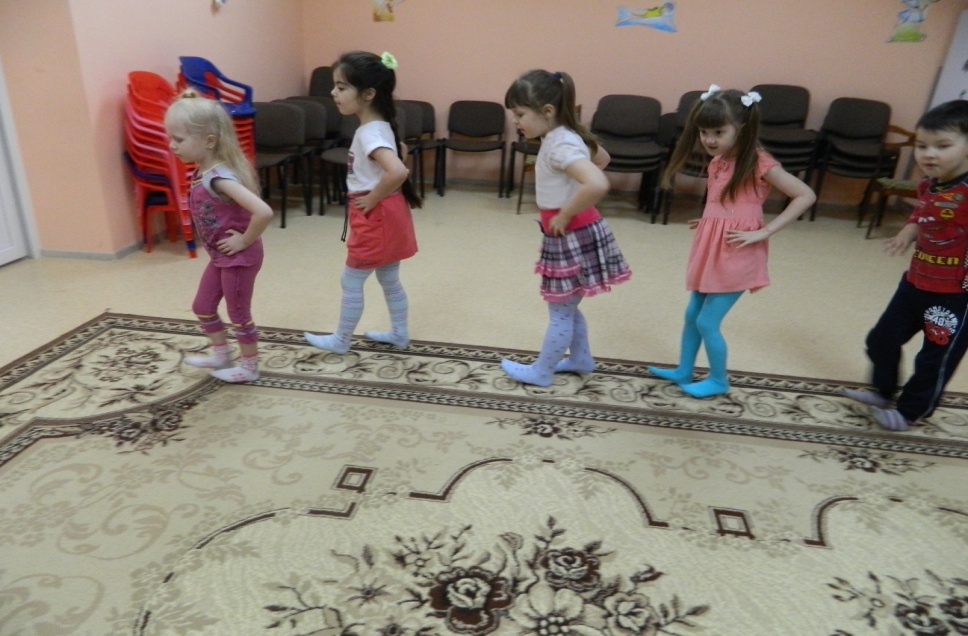 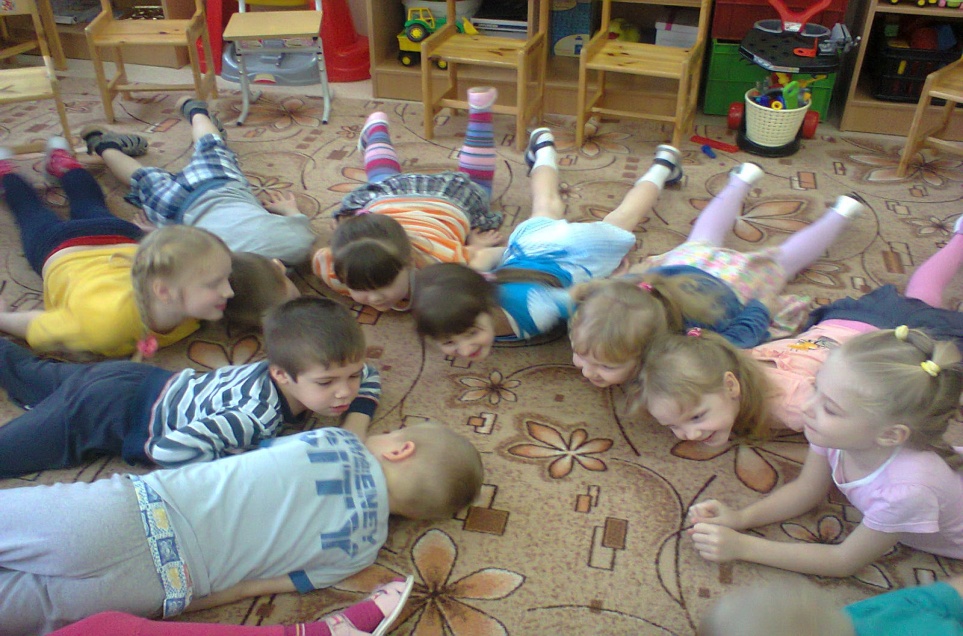 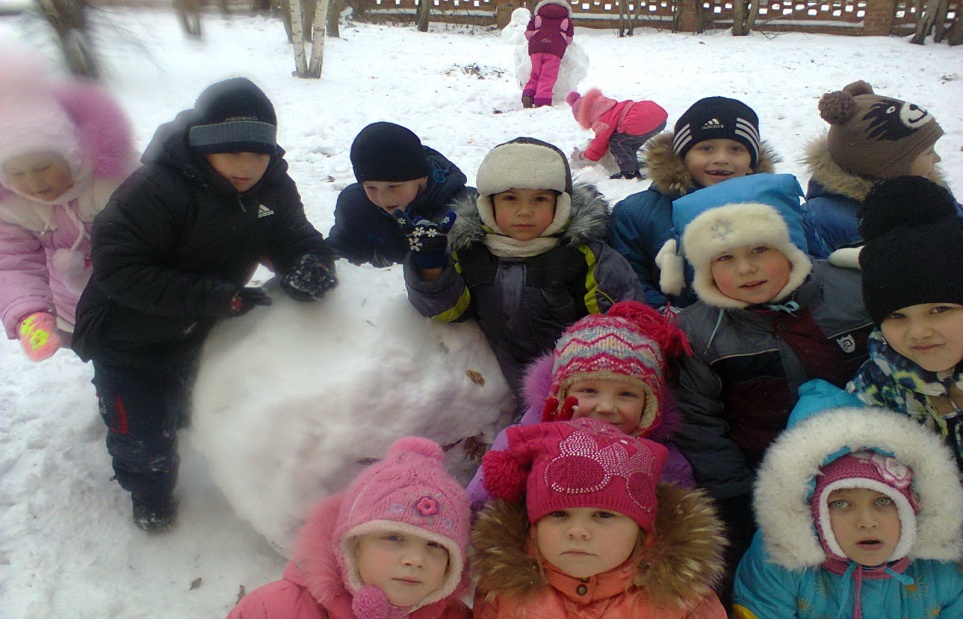 Быть здоровым – естественное желание каждого человека. Надо учить ребенка любви к себе, к людям, к жизни. Только человек, живущий в гармонии с собой и с миром, будет действительно здоров.
Спасибо за 
внимание!